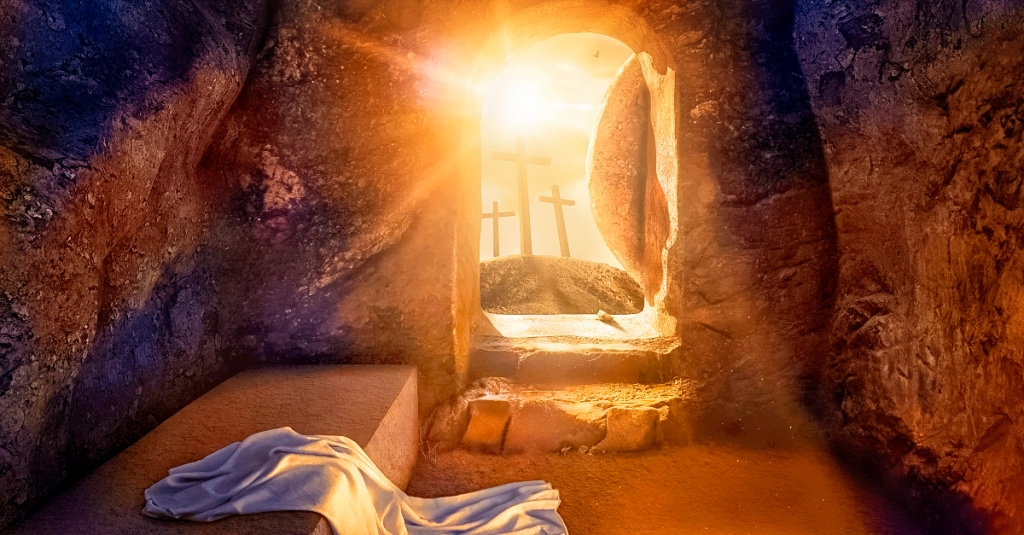 THE MESSAGE
MARK 16:1-8
THE MESSAGE OF THE EASTER ANGEL
I. THE MESSAGE OF PEACE
II. THE MESSAGE OF POWER
III. THE MESSAGE OF POTENTIAL
IV. THE MESSAGE OF PROMISE
THE STORY OF EDITH BURNS
HOW CAN THIS BE? BECAUSE HE LIVES!!